PHÒNG GIÁO DỤC ĐÀO TẠO HUYỆN ĐẠI LỘC 
TRƯỜNG TIỂU HỌC TRƯƠNG HOÀNH
Kính chào quý thầy cô giáo về dự giờ . Chúc quý thầy cô giáo sức khoẻ và hạnh phúc!
MÔN: TOÁN
Lớp: 1
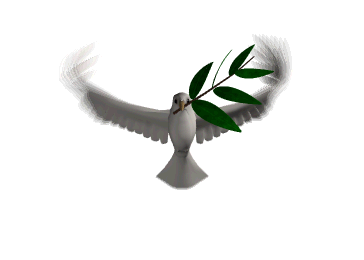 GV: Nguyễn Thị Như Hoa
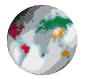 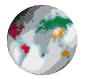 Năm học: 2023 -2024
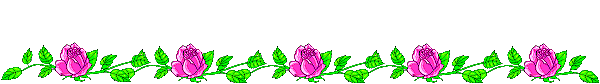 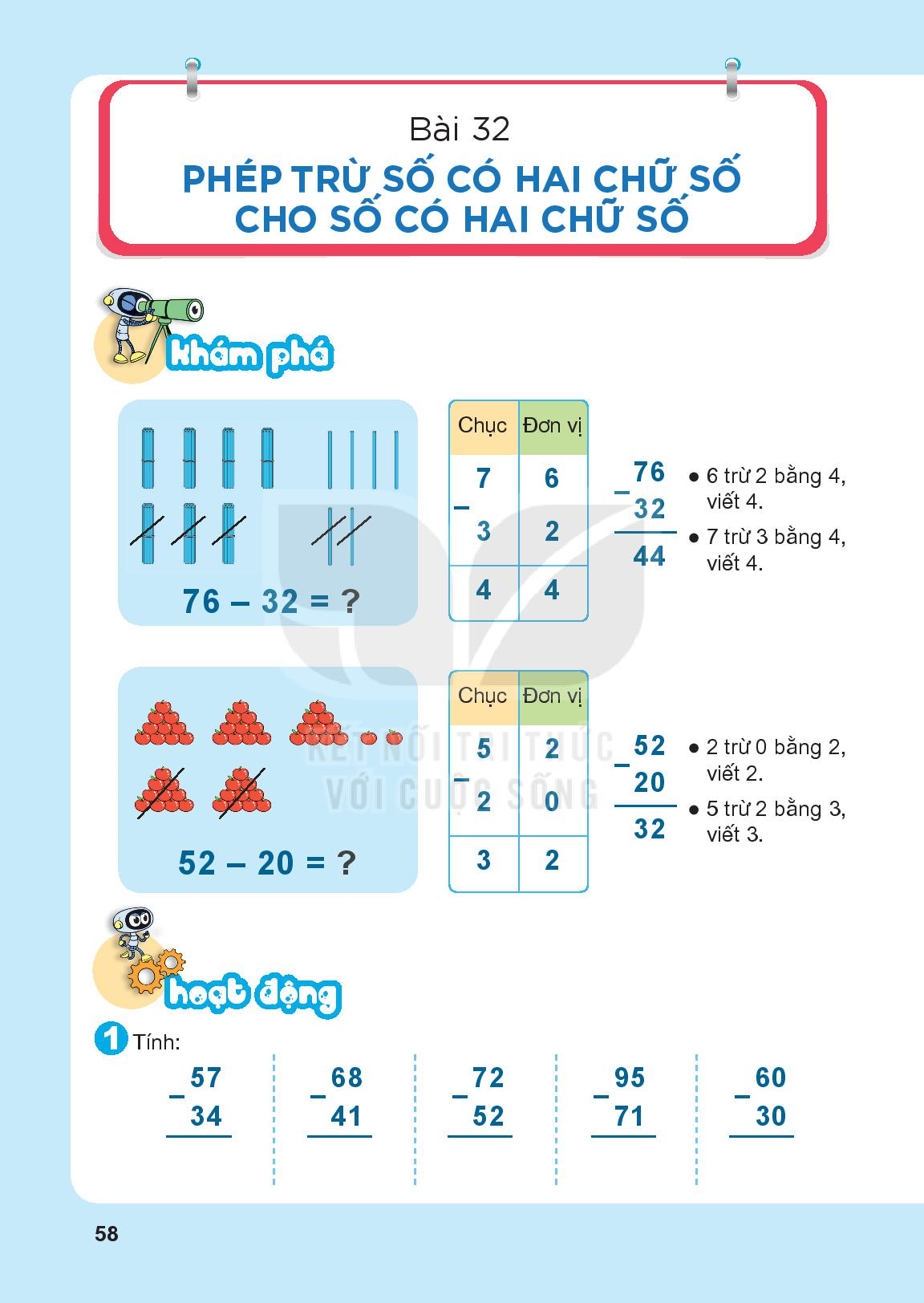 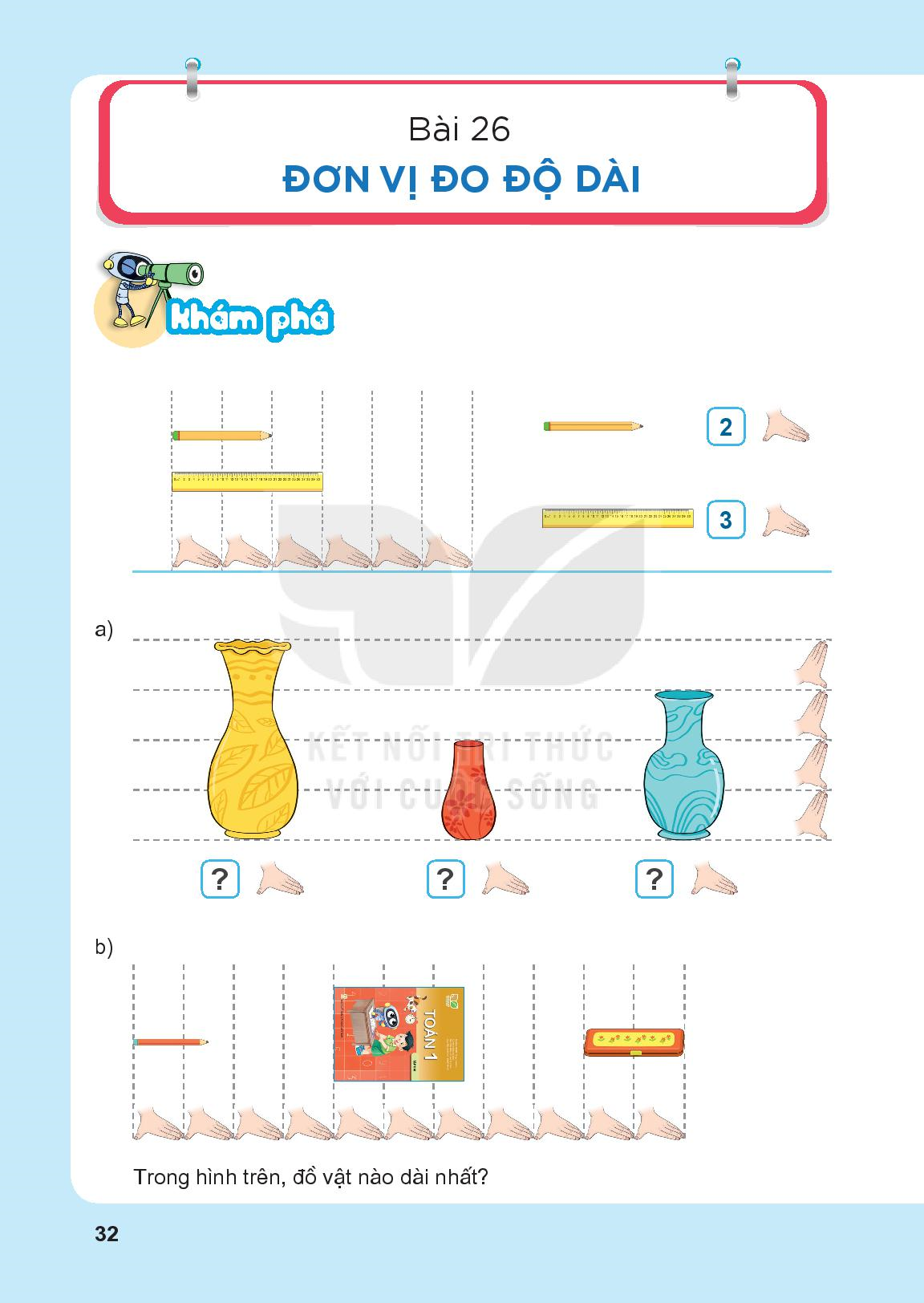 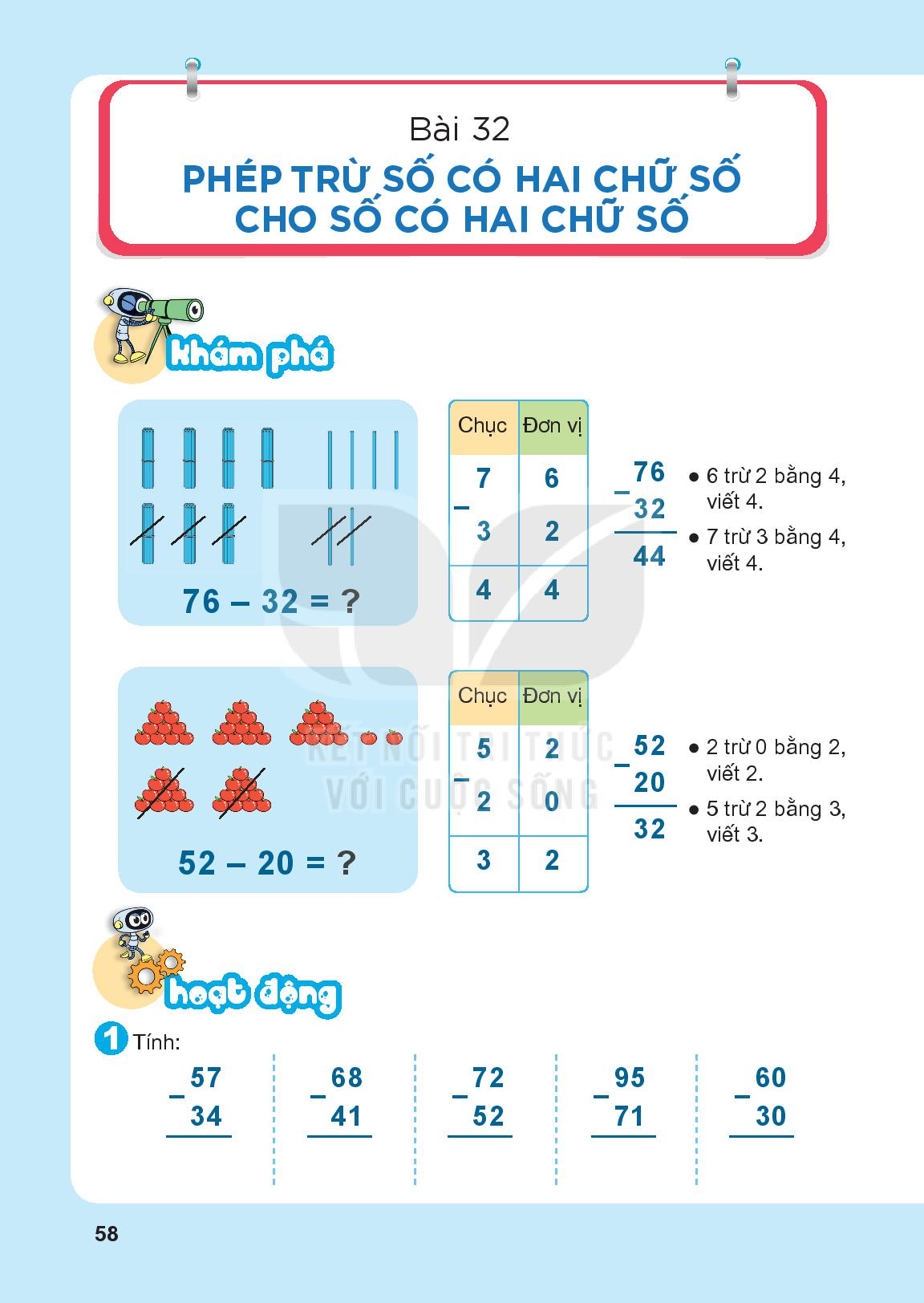 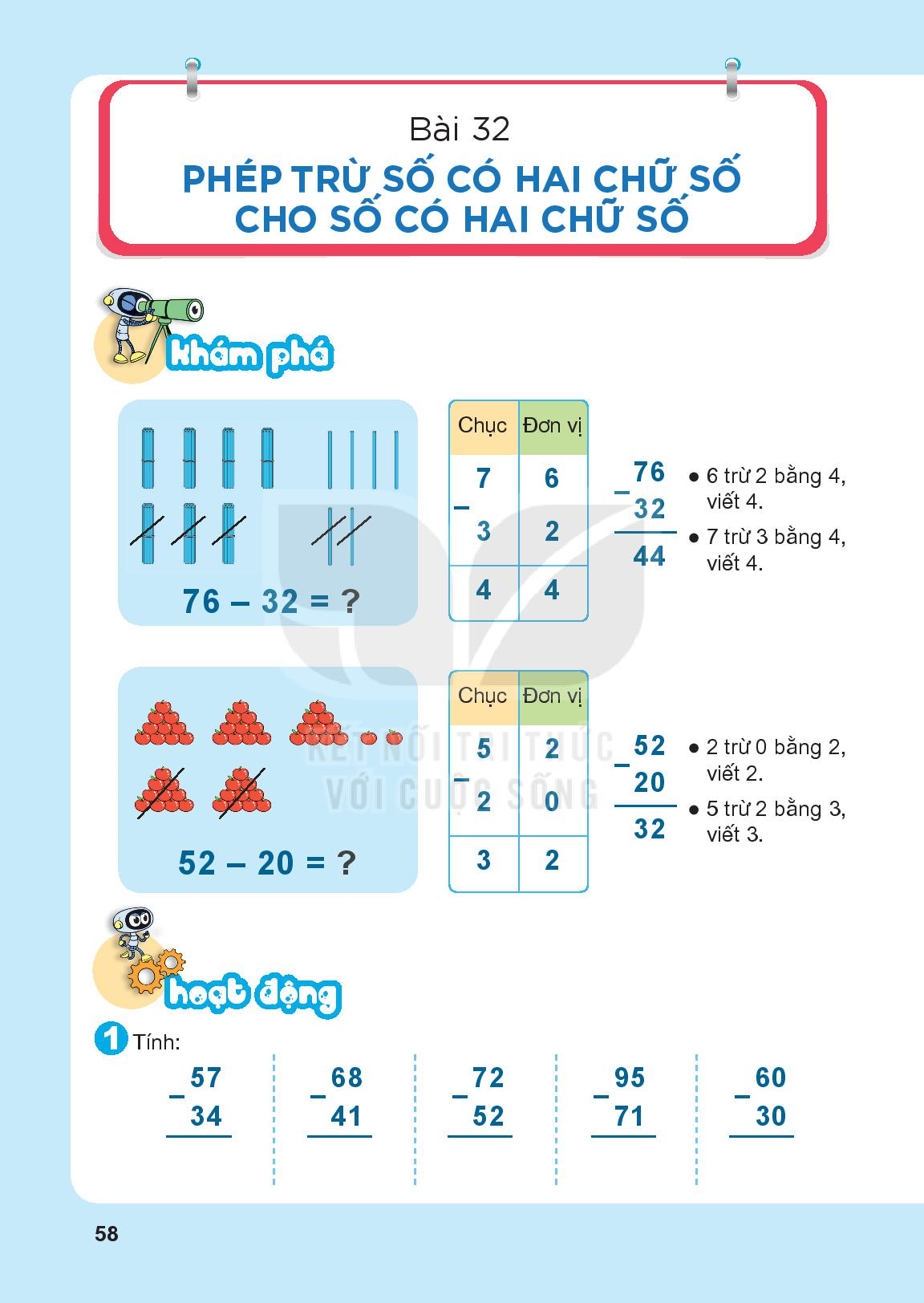 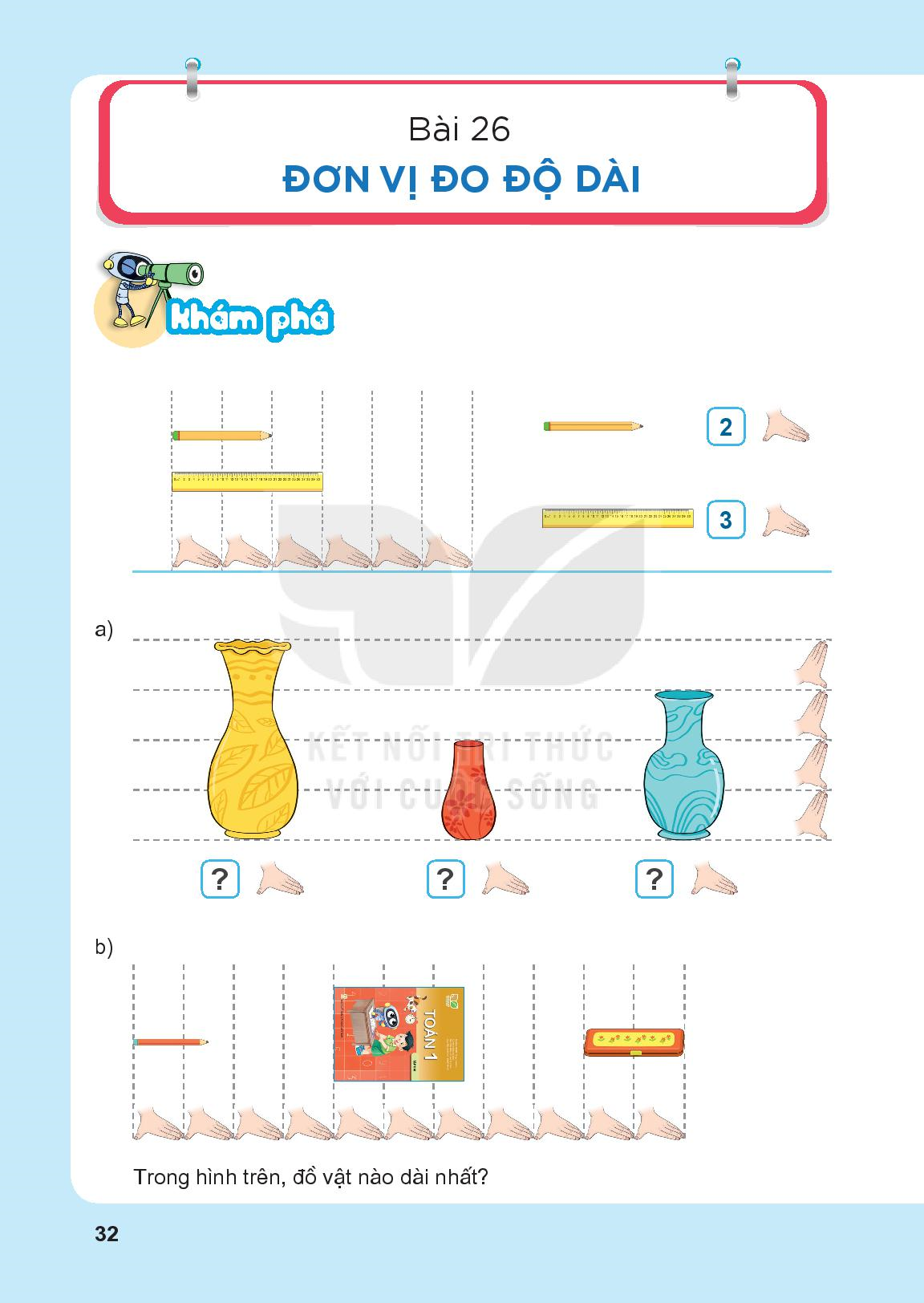 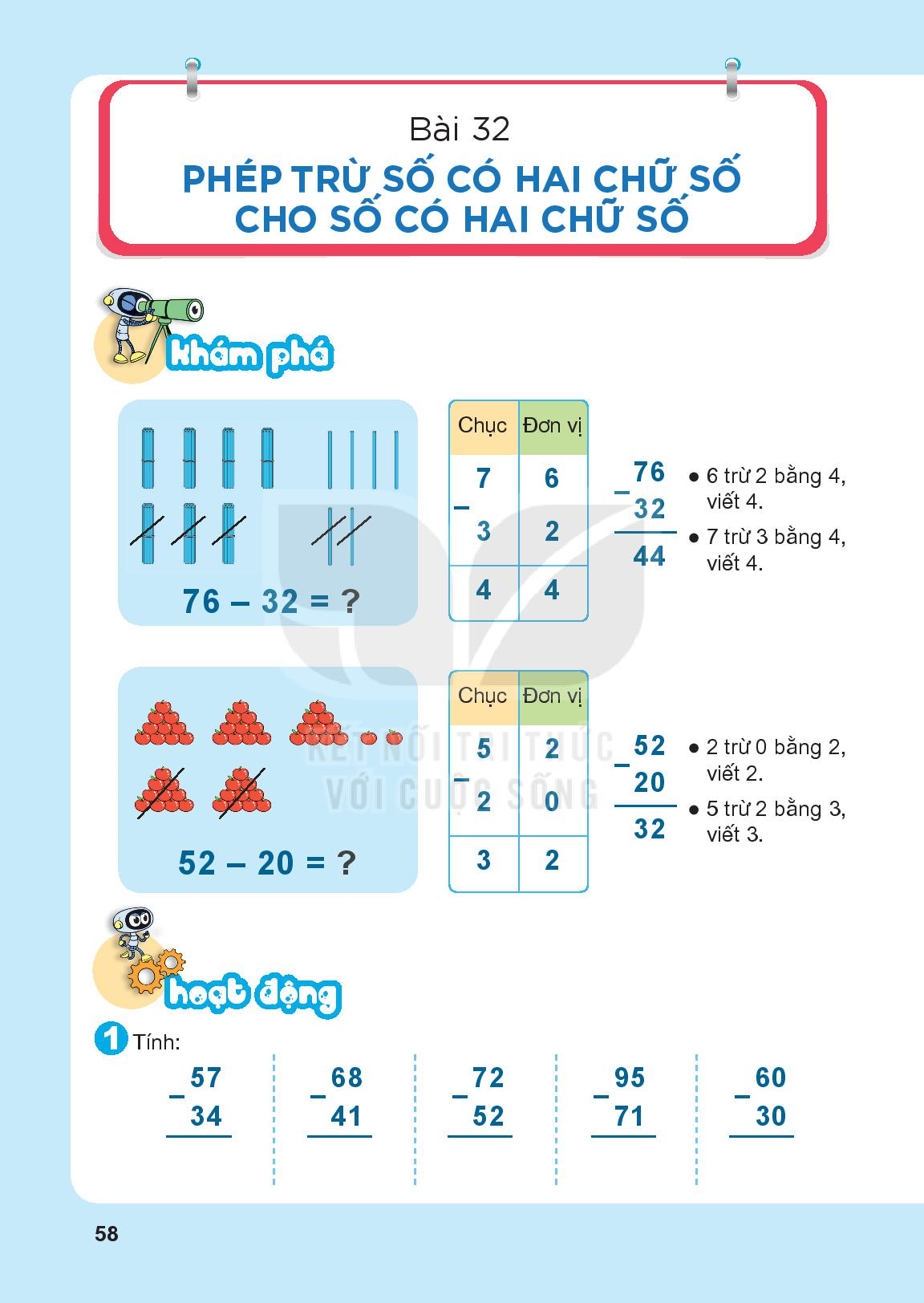 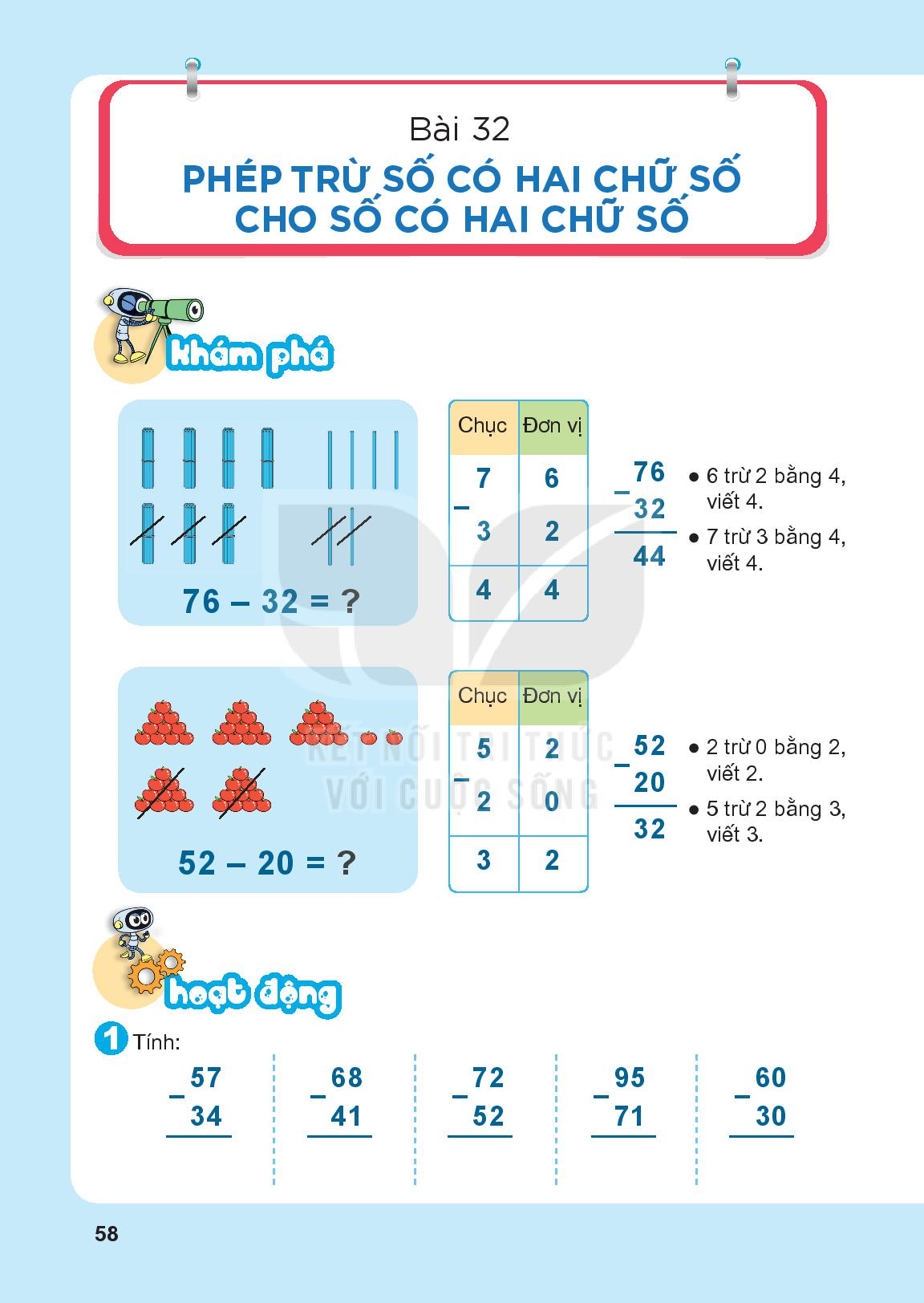 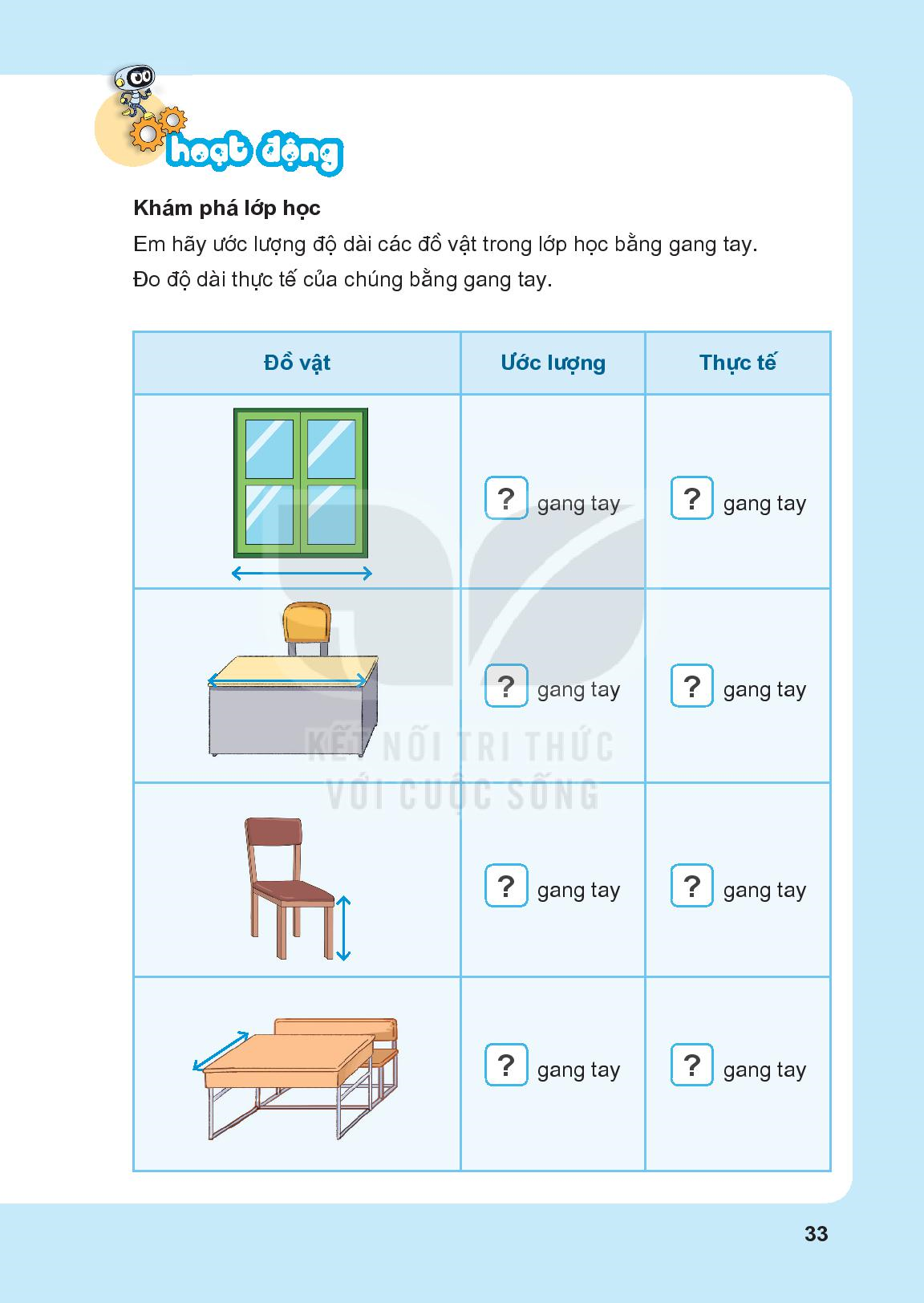 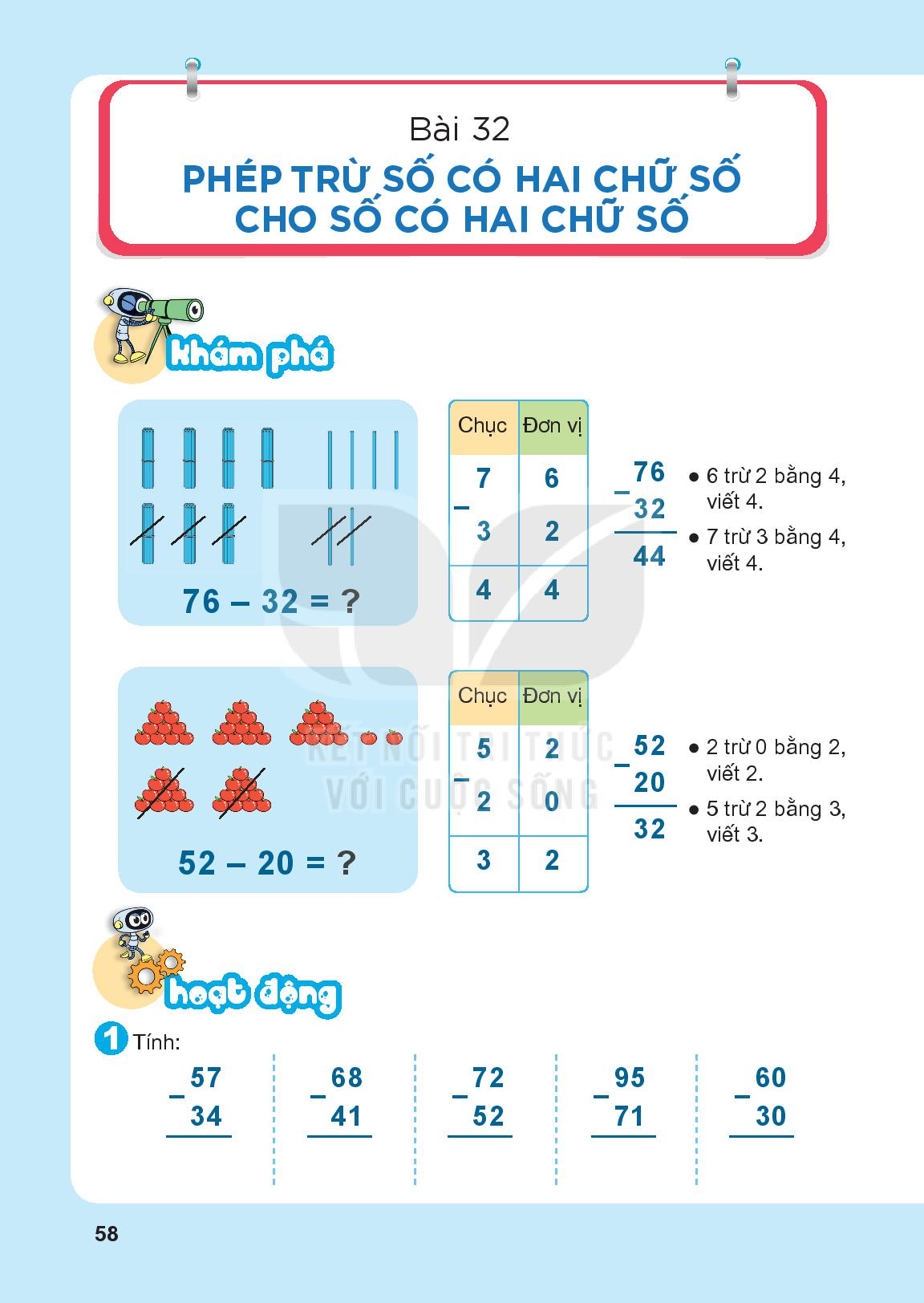 2
3
2
7
2
0
2
4
3
0
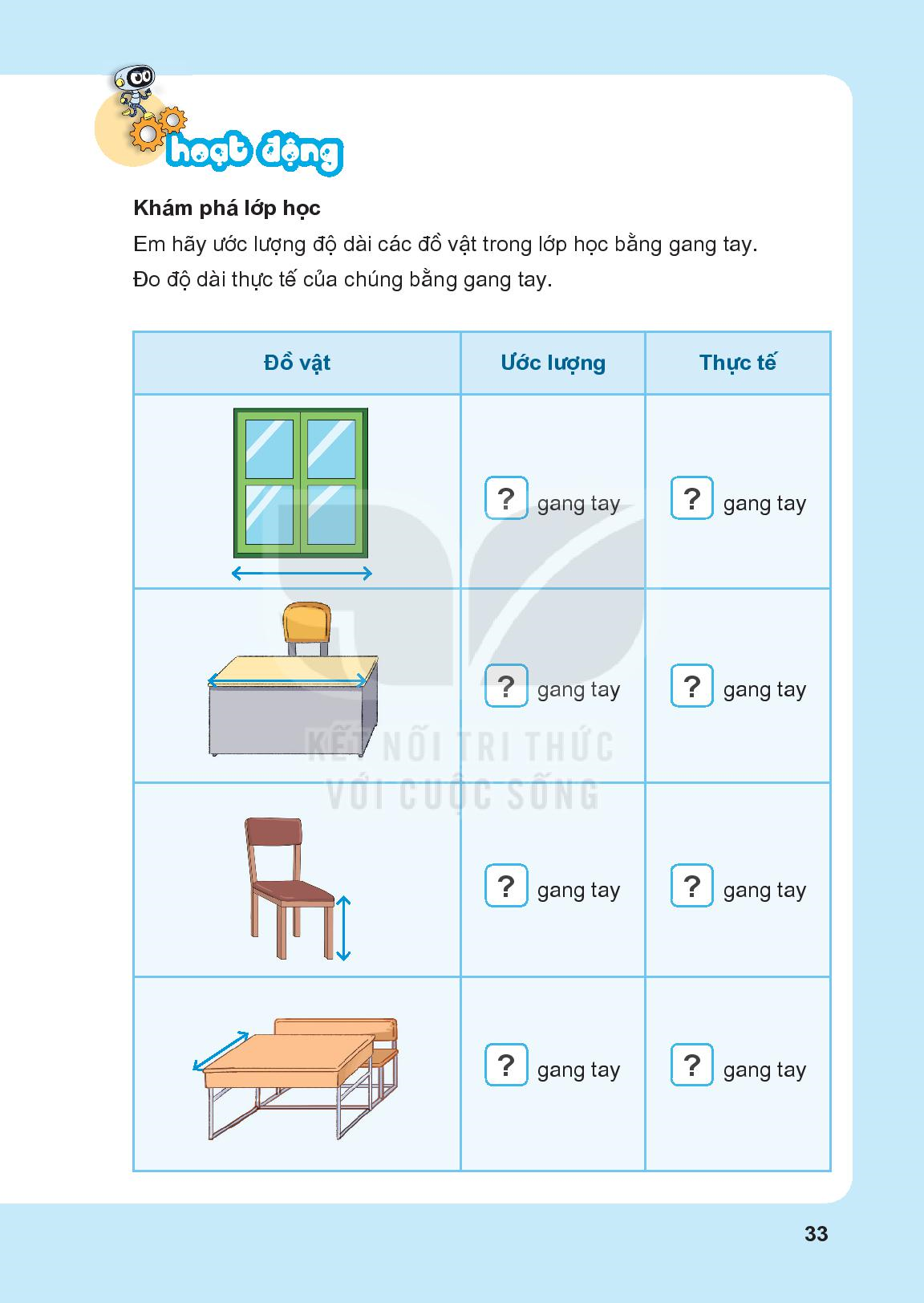 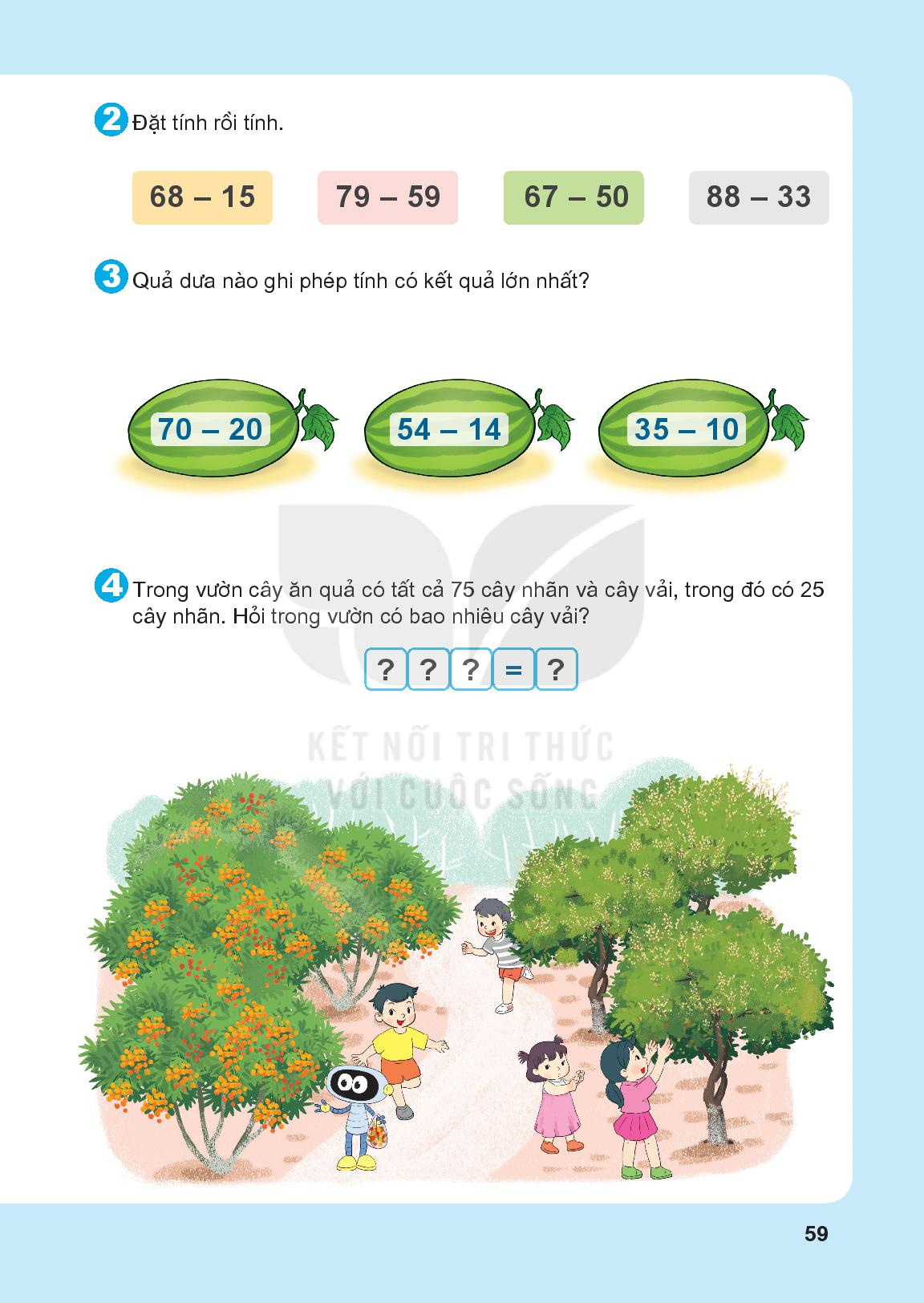 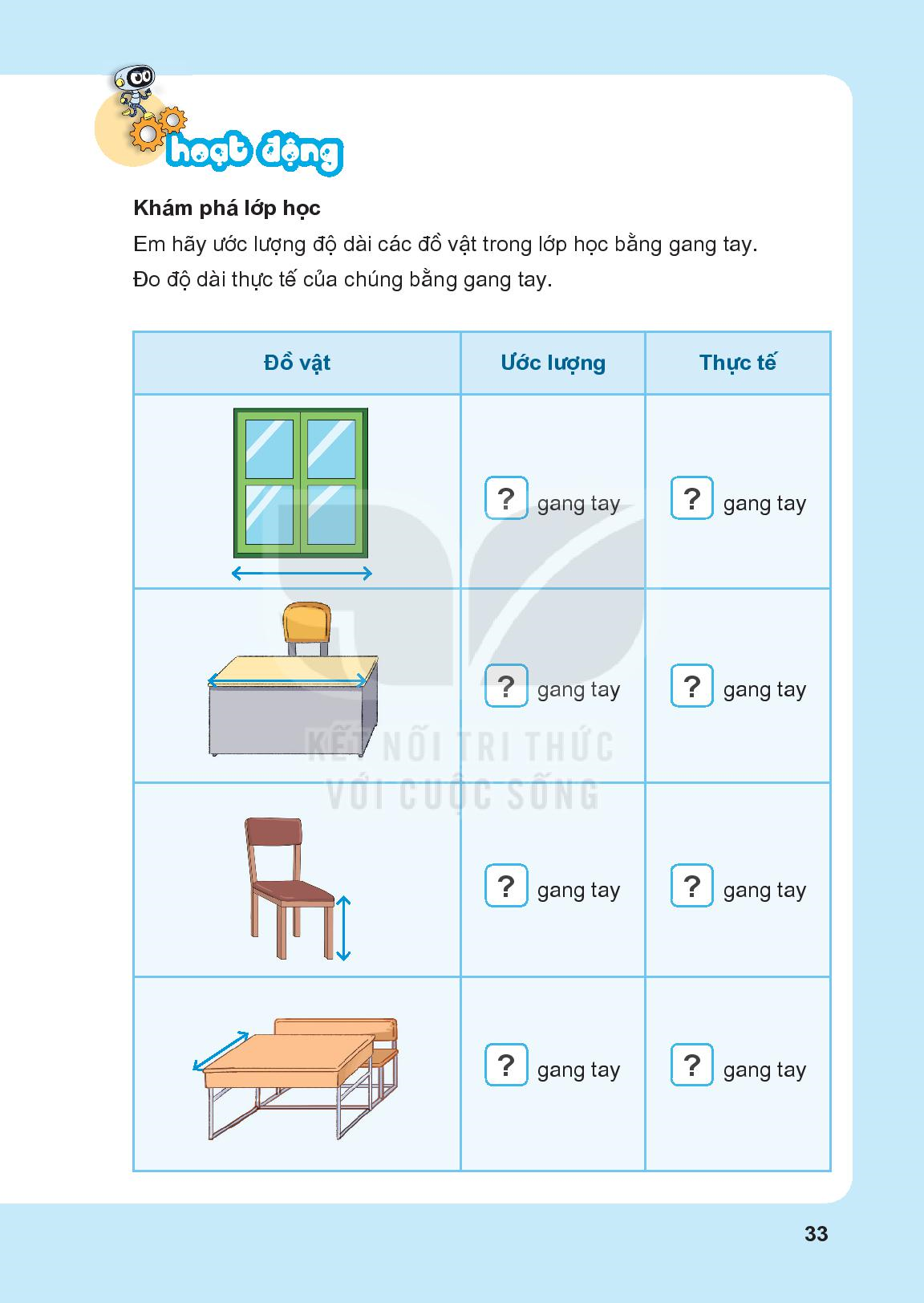 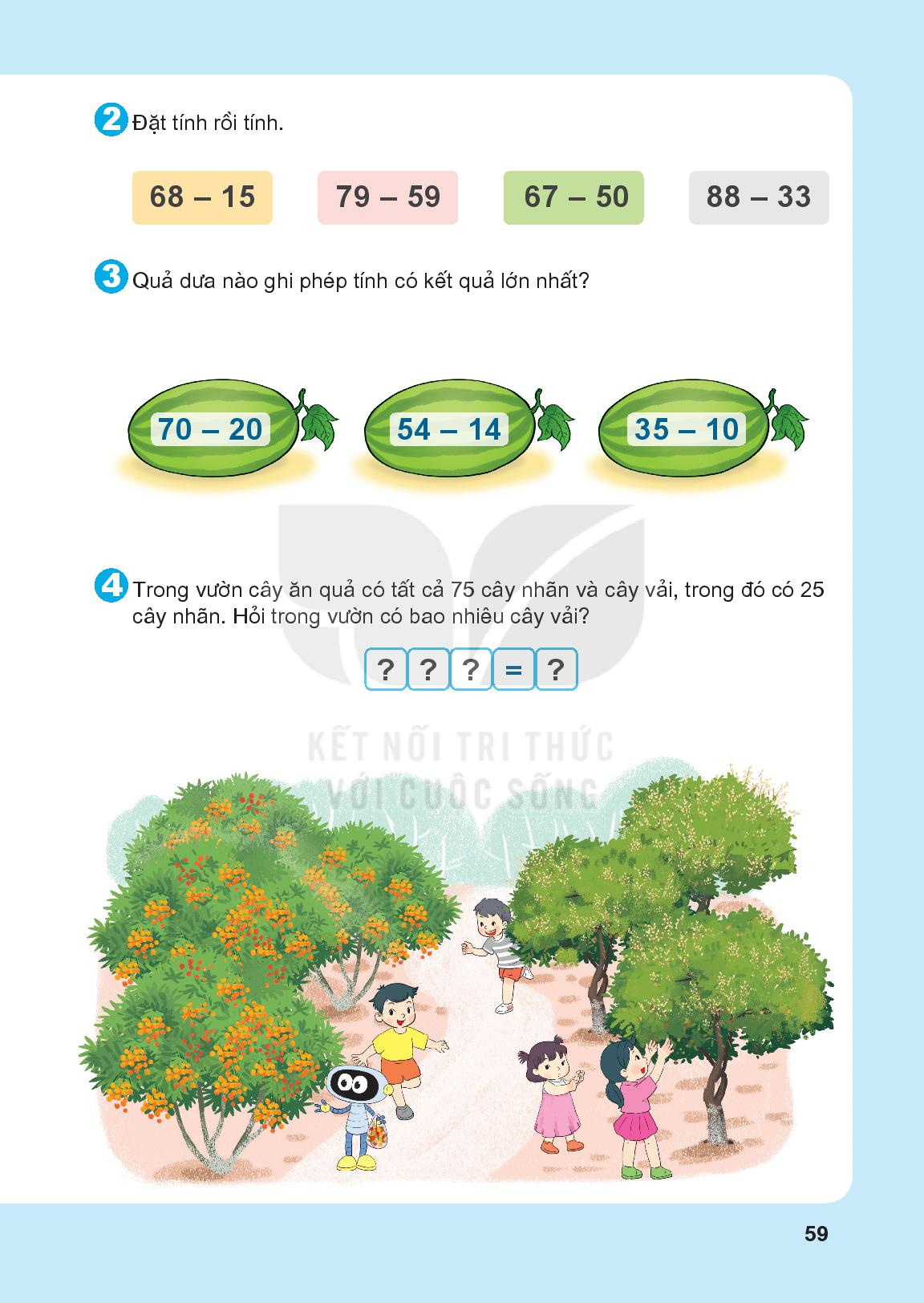 50
40
25
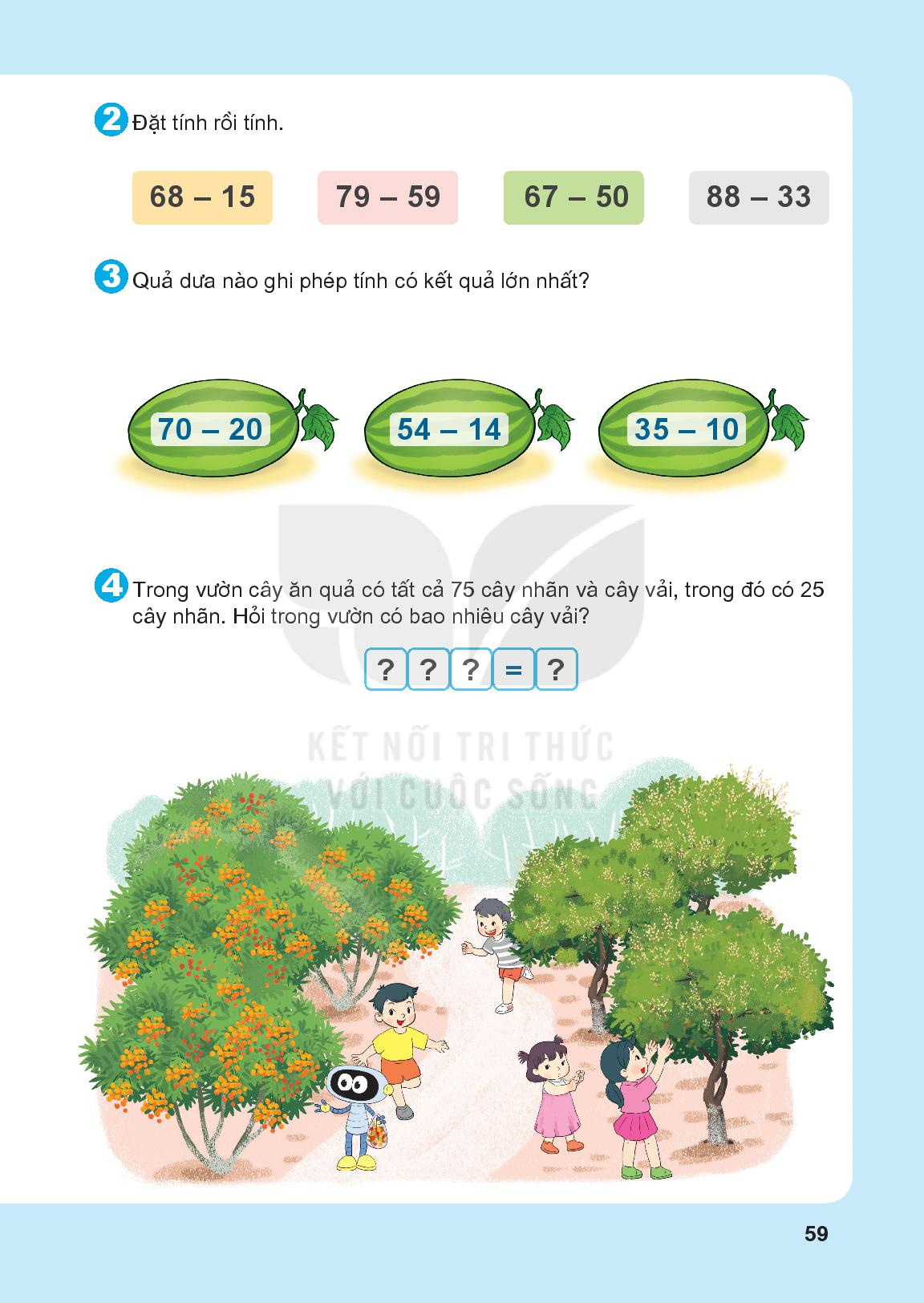 75
-
25
50
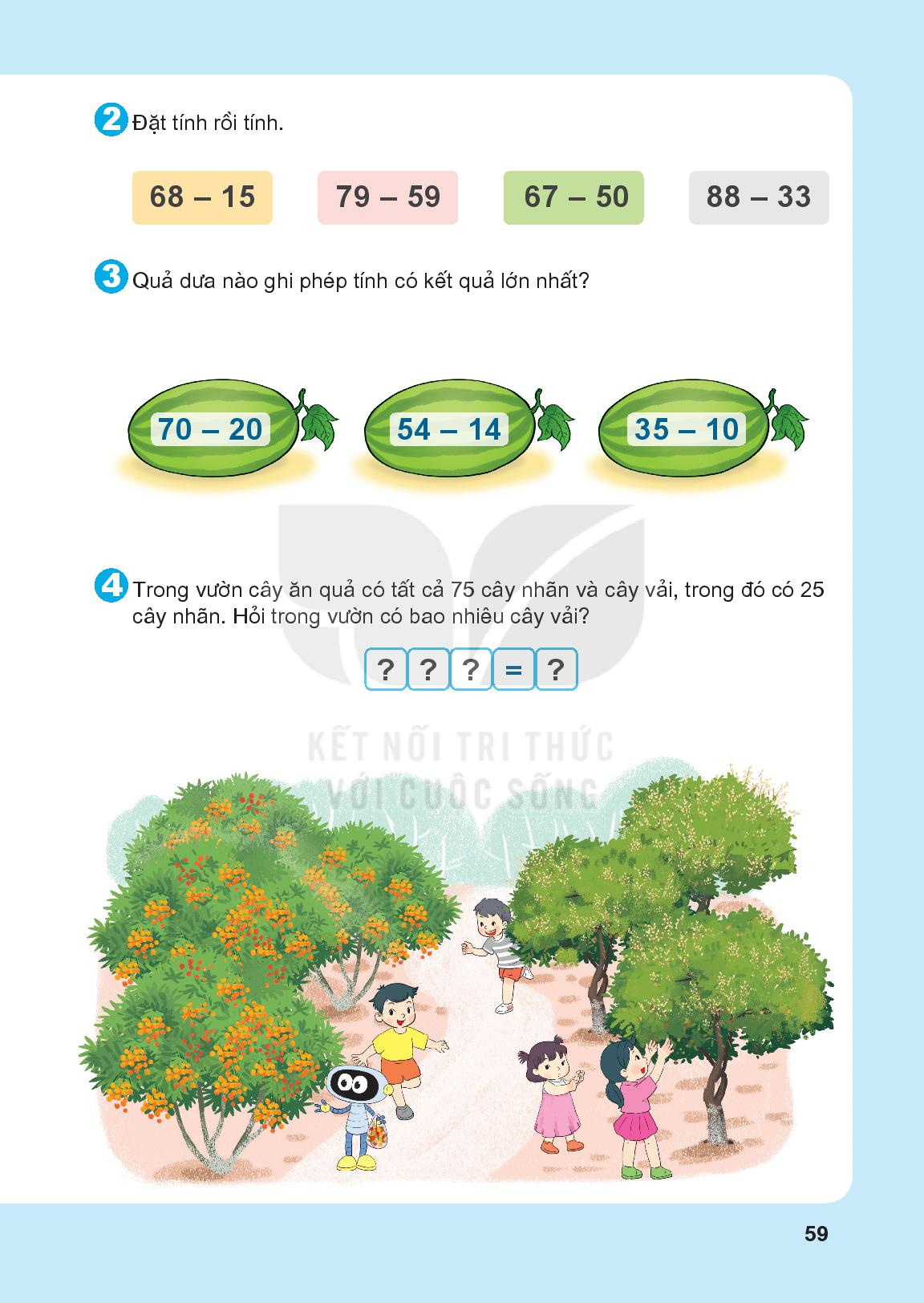 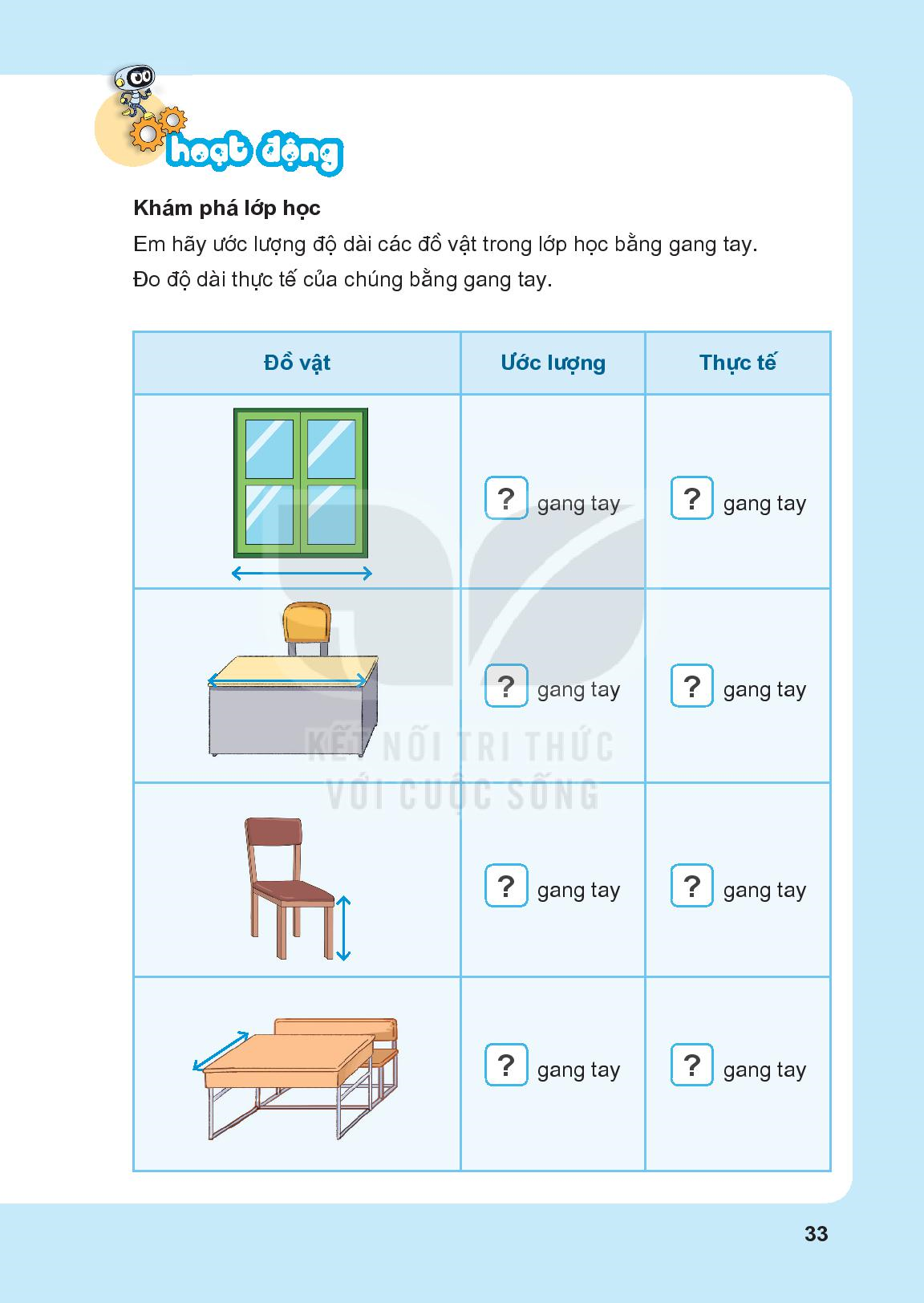 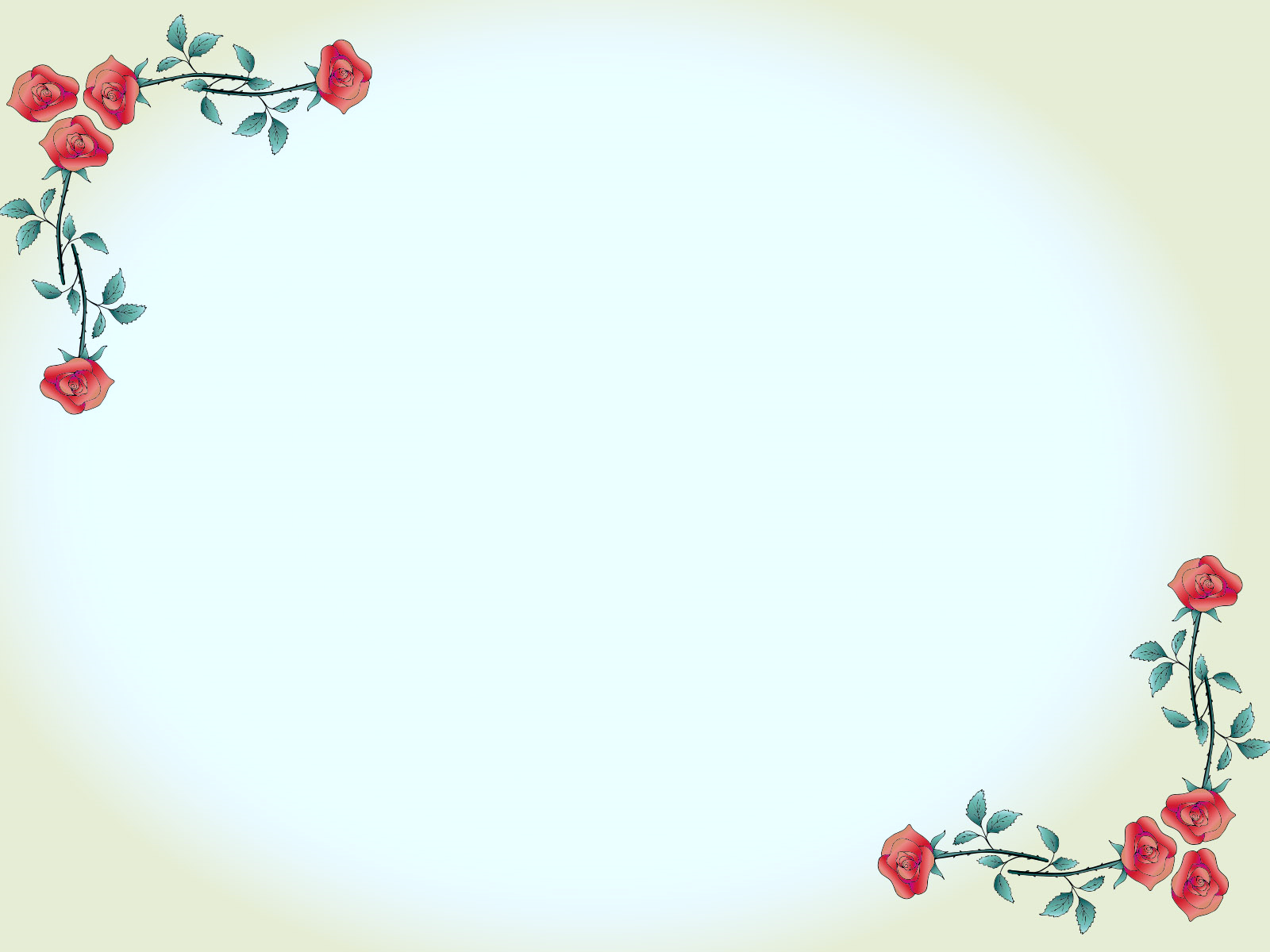 TIẾT HỌC KẾT THÚC
XIN CHÂN THÀNH CẢM ƠN QUÝ THẦY CÔ!